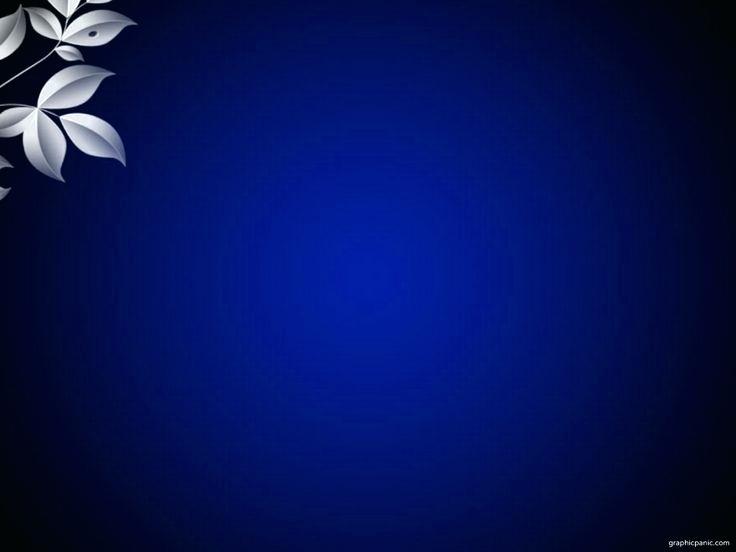 1.     主引導我一生路程，主以外豈有所求？時刻得主引導保守，豈敢訝疑主溫柔？ 主賜平安屬天福氣，靠信心與主居起！我深信無論啥代誌。 主使各項美無比。
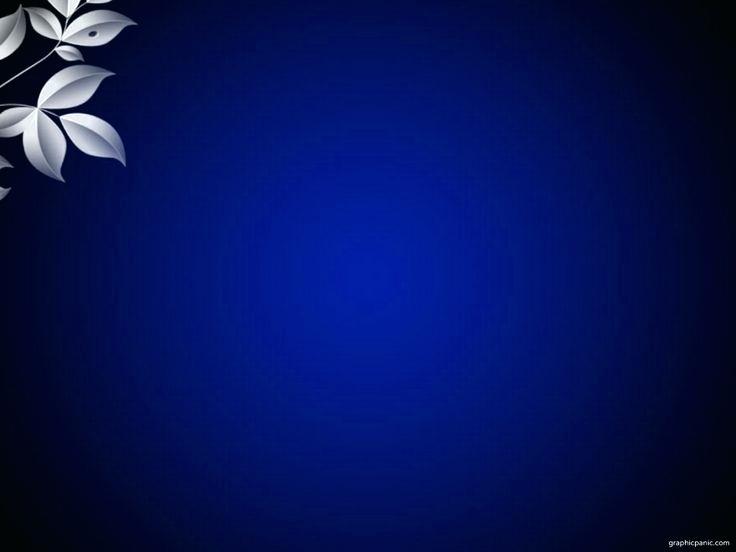 2. 主引導我一生路程，
坎坷路中主作伴， 
試煉中有恩惠充滿，
用活命米糧飼我， 
我腳步雖有時搖泏，
我心肝愛得止渴， 
救主做我拯救石磐，
湧出喜樂之活泉。
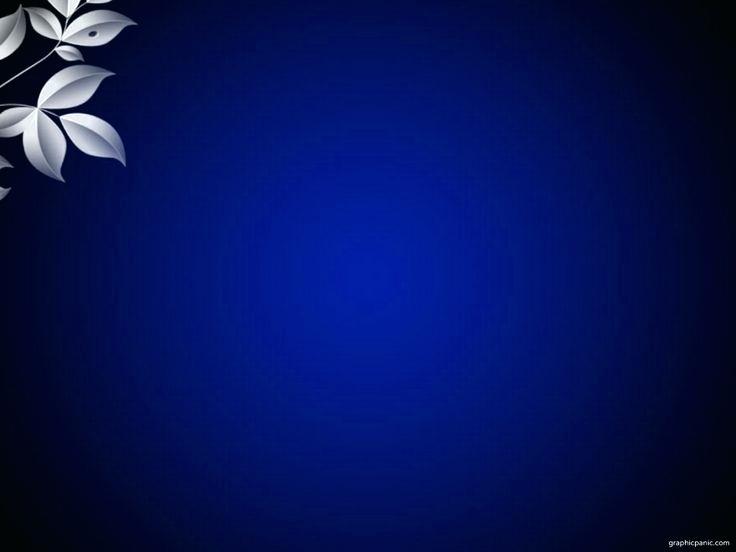 3.主引導我一生路程，
主仁愛極其豐富， 
完全平安主欲賞賜，
於天頂我父之厝； 
彼日我欲變作光明，
展翼飛榮光天庭， 
於彼歡喜吟詩無停，
耶穌引導我一生。(2X)
我一生